Dining ServicesAction Plan
Importance
Issues, challenges, opportunities
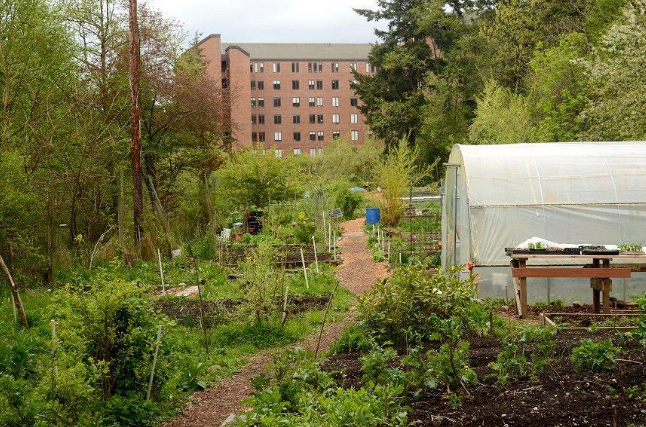 The Outback Farm at WWU
Goals for Dining
Increase energy efficiency
Reduce waste
Increase Real Food Challenge score – stretch goal of 40% by 2020
Produce foods through Western run farm(s)
Preserve culture of sustainability in dining services
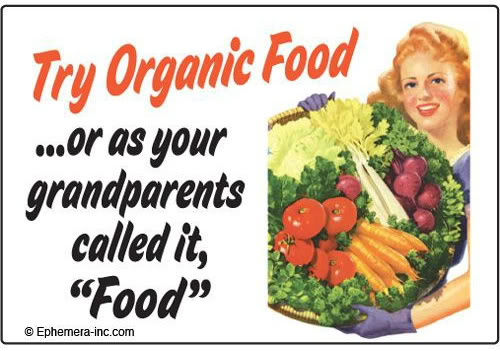 Vision
Western Washington University strives to be a leader in sustainable food service practices, with goals and policies that keep ambitions high and progress continual in all service areas
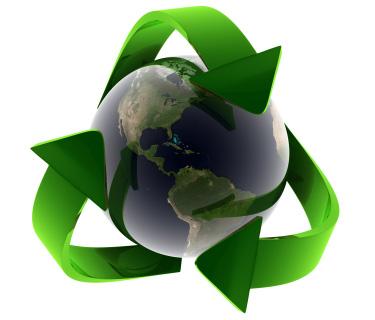 The Action Steps
Possible with current resources
Research methods to track current energy and water usage
Research costs and implement reusable utensil program       The University of Vermont has a spork program which has reduced compostable utensil waste and purchasing
Research possible herb or produce production at the Outback Farm to be used by University Dining Services
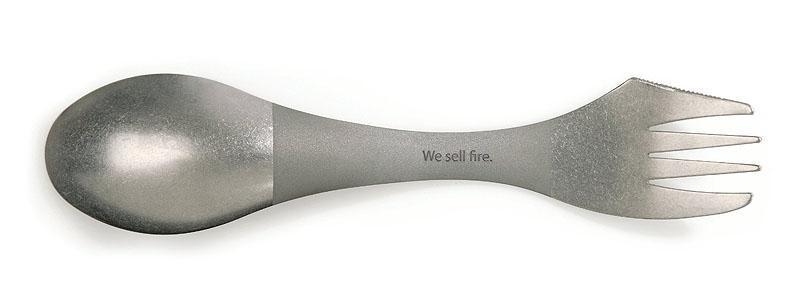 The Action Steps
Possible with additional resources
On-site composting
Creation of more meals based on local seasonal foods              The Bellingham School District serves “Harvest of the Month” meals
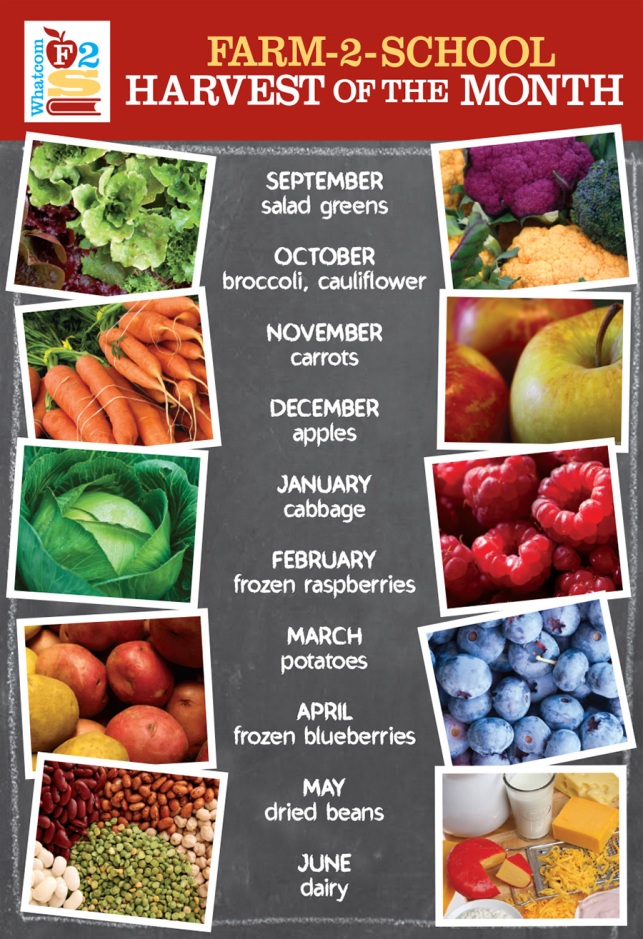 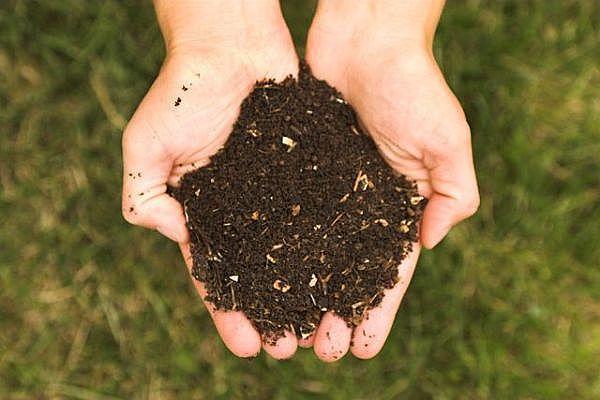 The Action Steps
Possible through policy change

Creation of MOU between University Residences and the food service provider to uphold sustainability standards
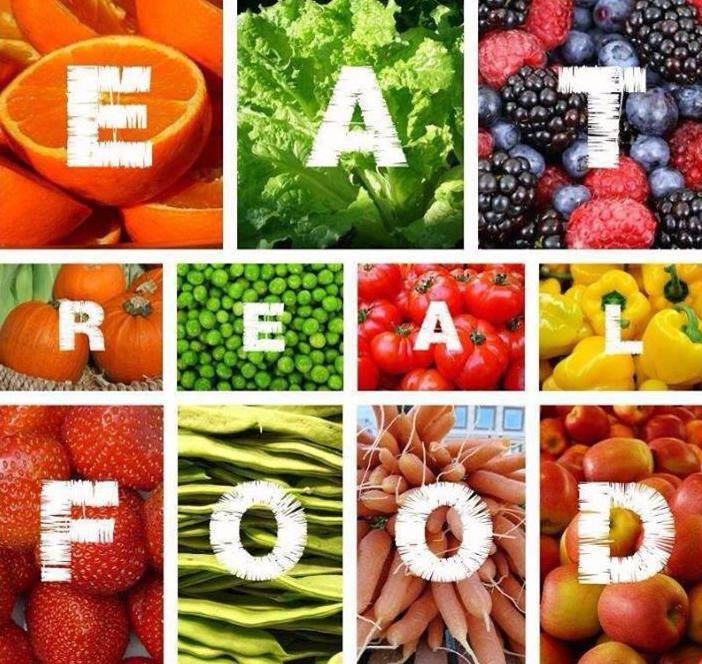 The Action Steps
Possible with institutional investment
Replacement of all aged equipment with new energy efficient equipment        Boston College replaced two aged dishwashers with new Energy Star models and cut water consumption by 50%
Purchase of county farm                                                                      land to grow food for                                                                   University Dining Services
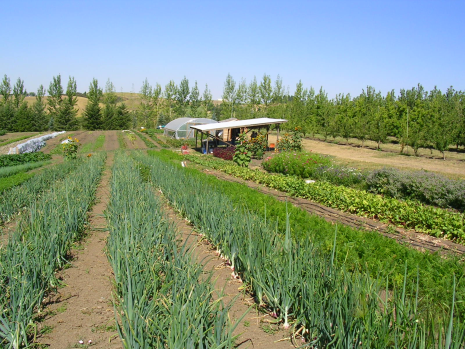 WSU's four-acre organic farm
Key Performance Indicators
Energy use: Reduce by 35% by 2020
Water use: Reduce by 25% by 2020
Waste generated: Reduce
Real Food Challenge score: 40% by 2020